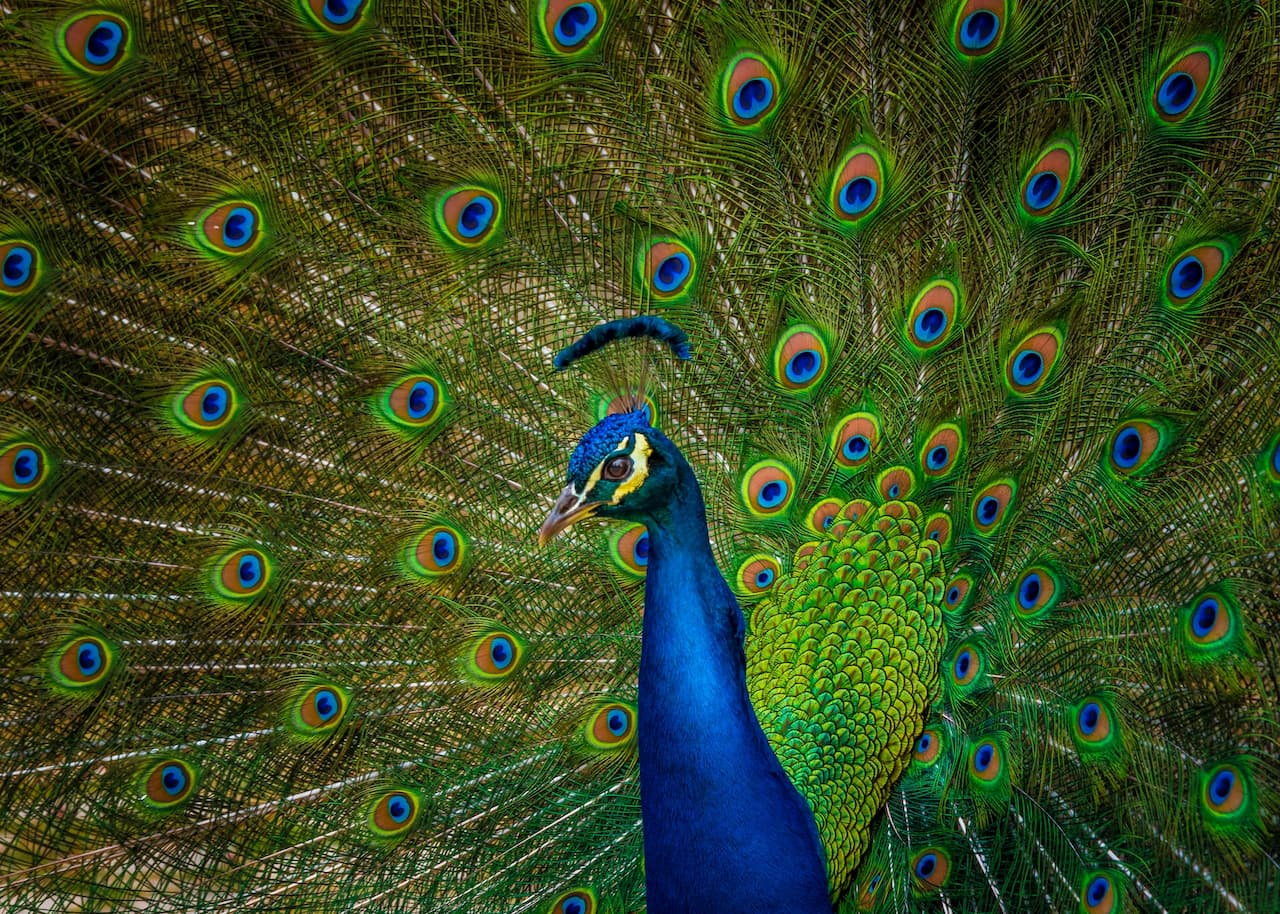 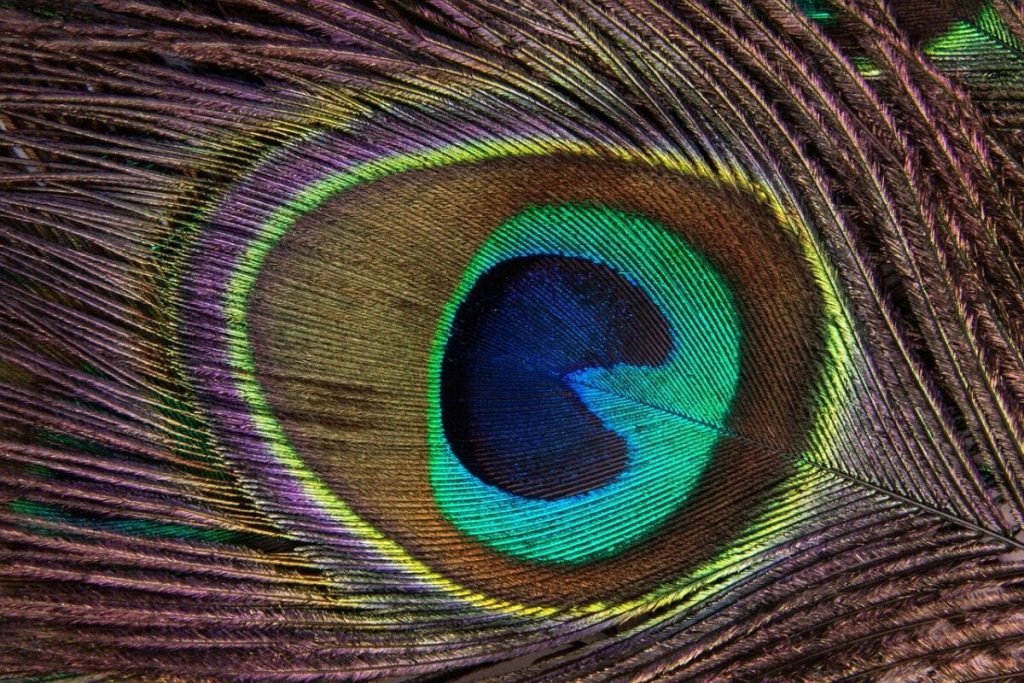 modesty
Transforming our view of dress
Proverbs 31
More precious than jewels.
An excellent wife who can find?
She is far more precious than jewels.
Proverbs 31:10
She dresses herself with strength…
Proverbs 31:17
Strength and dignity are her clothing…
Proverbs 31:25
…her clothing is fine linen and purple.
Proverbs 31:22
Charm is deceitful, and beauty is vain,
but a woman who fears the LORD is to be praised. 
Proverbs 31:30
1 Timothy 2
Women who profess godliness.
First of all, then, I urge that supplications, prayers, intercessions, and thanksgivings be made for all people. 
1 Timothy 2:1
This is good, and it is pleasing in the sight of God our Savior, who desires all people to be saved and to come to the knowledge of the truth.
1 Timothy 2:3-4
I desire then that in every place the men should pray, lifting holy hands without anger or quarreling…
1 Timothy 2:8
…likewise also that women should adorn themselves in respectable apparel, with modesty and self-control, not with braided hair and gold or pearls or costly attire…
1 Timothy 2:9
…but with what is proper for women who profess godliness—with good works. 
1 Timothy 2:10
1 peter 3
Precious in God’s sight.
Likewise, wives, be subject to your own husbands, so that even if some do not obey the word, they may be won without a word by the conduct of their wives, when they see your respectful and pure conduct.
1 Peter 3:1-2
Do not let your adorning be external—the braiding of hair and the putting on of gold jewelry, or the clothing you wear…
1 Peter 3:3
…but let your adorning be the hidden person of the heart with the imperishable beauty of a gentle and quiet spirit, which in God’s sight is very precious.
1 Peter 3:4
Dress so that others can see your beauty.
Take cues from women who profess godliness.
Use the Song of Solomon for guidance.
Give your husband something special.
Dress for God.